Seminarium för luftrumsanvändare
Transportstyrelsen
2018-10-03
Agenda 10:00-15:00 (lunch 12:00-13:00)
1. Inledning - presentation av deltagare			 
2. Föregående protokoll		
3. Information från Transportstyrelsen	
4. Planerade militära övningar - Försvarsmakten
5. Luftrumsförändringar FL95-
LUNCH
6. Luftrumsförändringar FL95+
7. Info från flygbolag, intresseorganisationer
8. Föranmälda frågor
9. Övrigt	
10. Nästa möte
2
Föregående protokoll
Protokoll Luftrumsmöte för brukare 2018-04-18
3
Syfte med Luftrumsmöte för brukare
KOMMISSIONENS FÖRORDNING (EG) nr 2150/2005
av den 23 december 2005
om gemensamma regler för en flexibel användning av luftrummet (FUA-förordningen)

Artikel 4
Nivån för strategisk luftrumsplanering (nivå 1)
1. Medlemsstaterna skall utföra följande uppgifter:
…,
b) regelbundet se över användarnas behov,
…
4
Information från Transportstyrelsen
Sjö- och luftfartsavdelningen
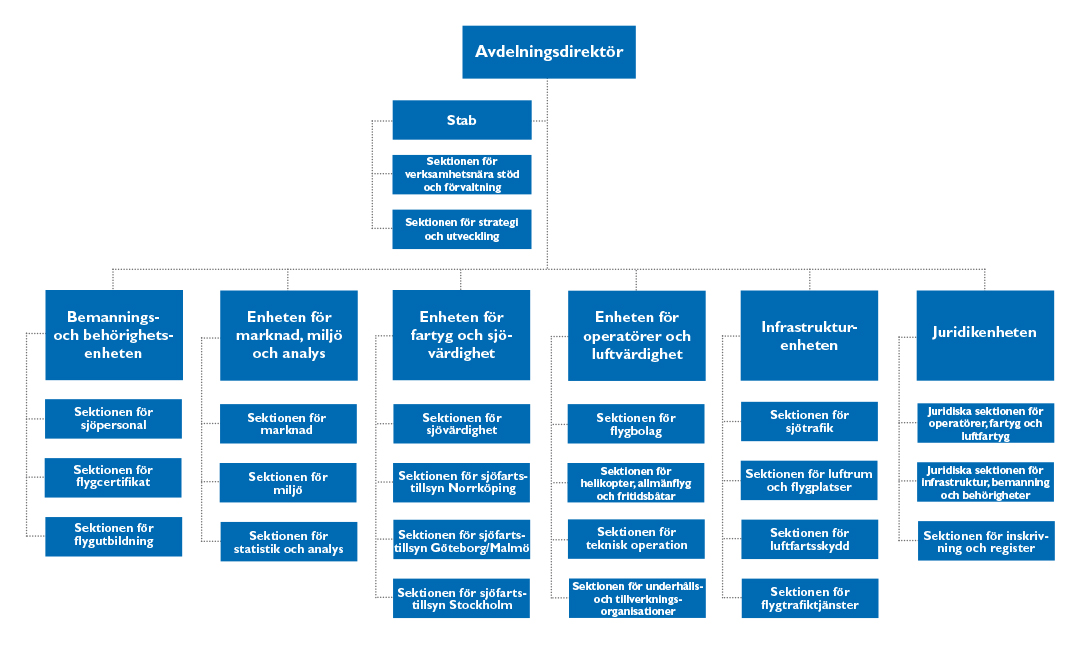 [Speaker Notes: Sjö och luftfartsavdelningen organisation.]
Sektionen för luftrum och flygplatser
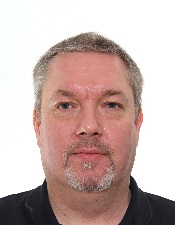 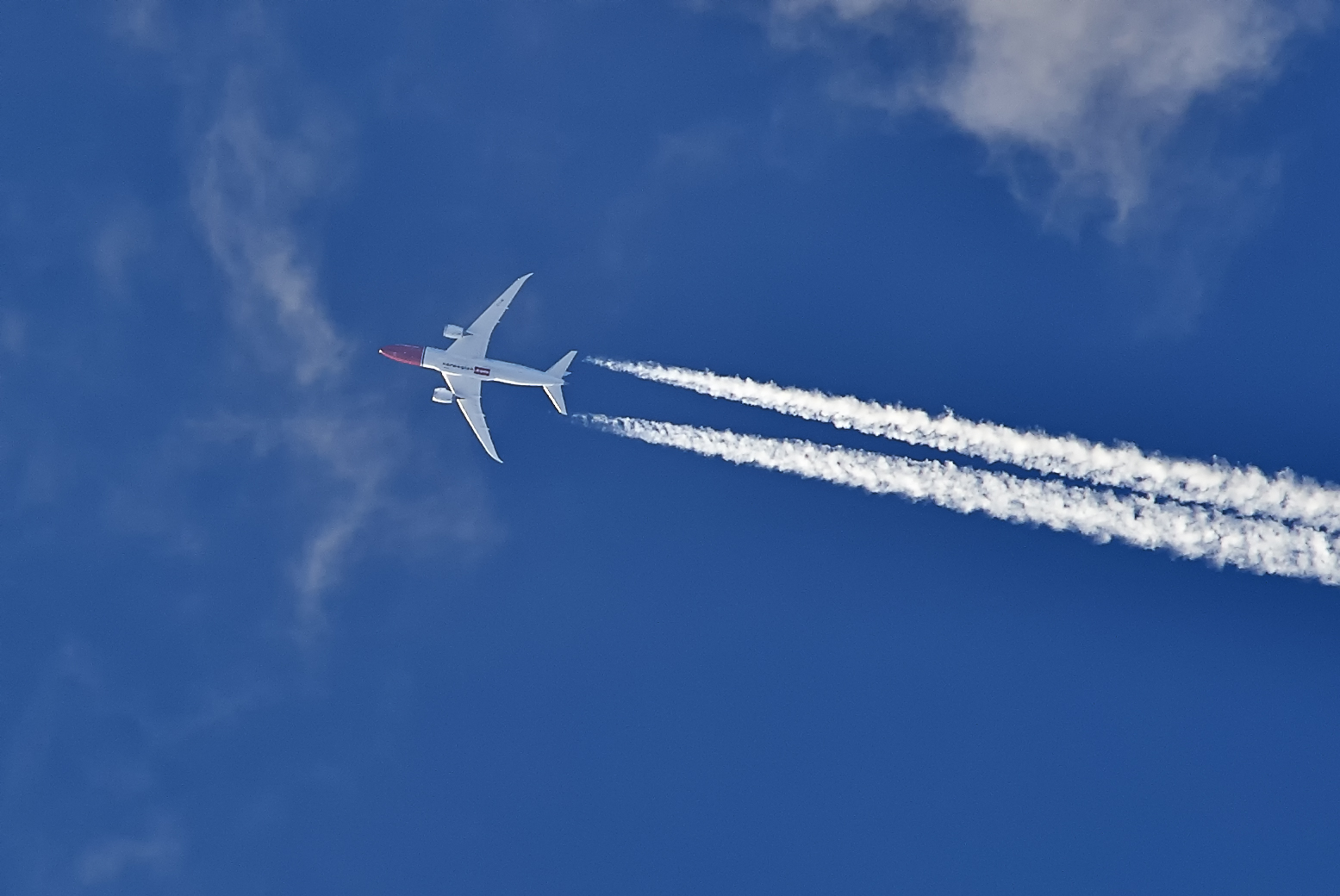 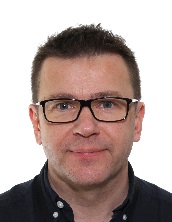 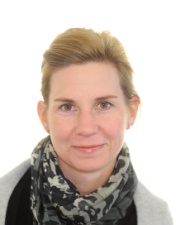 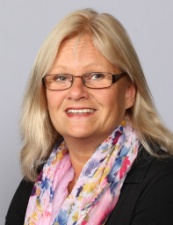 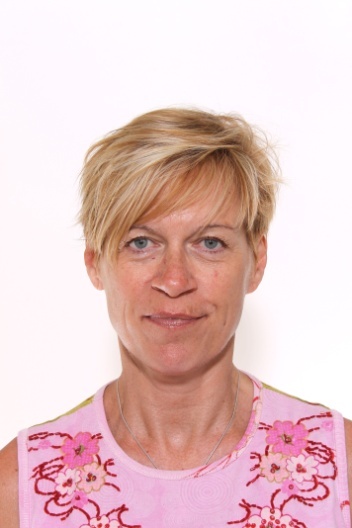 MIL 1
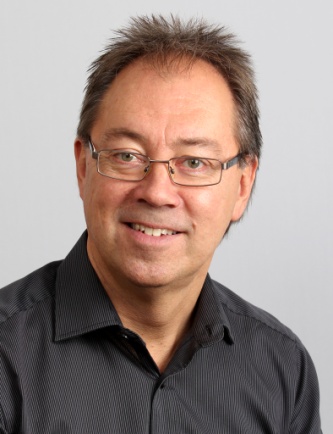 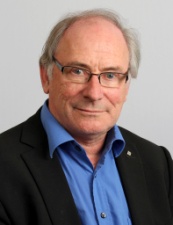 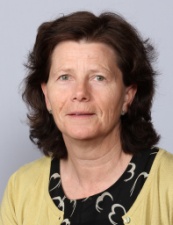 Jenny

SÄK
Martin

SÄK
Jimmy

NIS
NIS 2
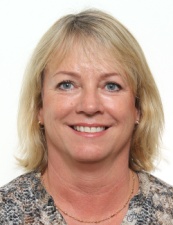 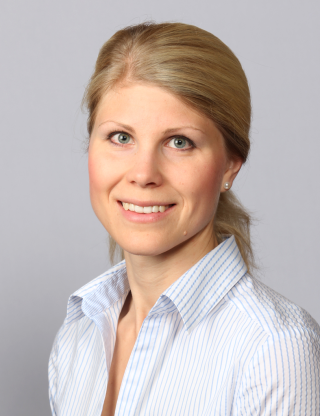 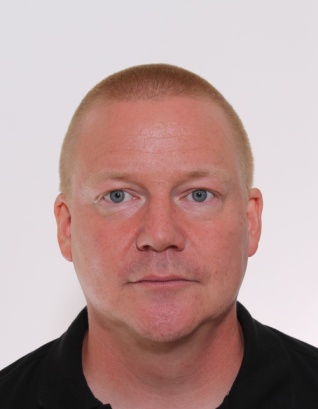 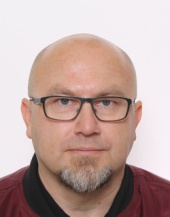 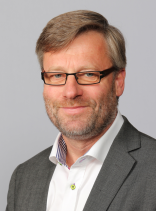 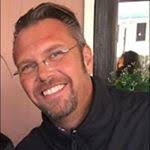 AGA 1
AGA 2
Pågående projekt
Översyn av Transportstyrelsens föreskrifter och allmänna råd (TSFS 2015:1) om användning och utformning av luftrum och flygprocedurer.
Översyn av föreskrifterna (TSFS 2013:46) om radiotelefoni och fraseologi, externremiss okt 2018.
Förordning (EU) 2017/373 (bland annat FPD)
PBN Implementering i Sverige
9
Försvarsmakten
Planerade övningar 2018-2020
Luftrumsförändringar
Bilaga 5_Luftrumsförändringar FL95-

Bilaga 6_Info FL95+
Info från flygbolag, intresseorganisationer
Niklas Wiklander – LFV regeringsuppdrag
Övrigt
Drönare
Nästa möte onsdag 10 april 2019Norrköping, kl 10-15